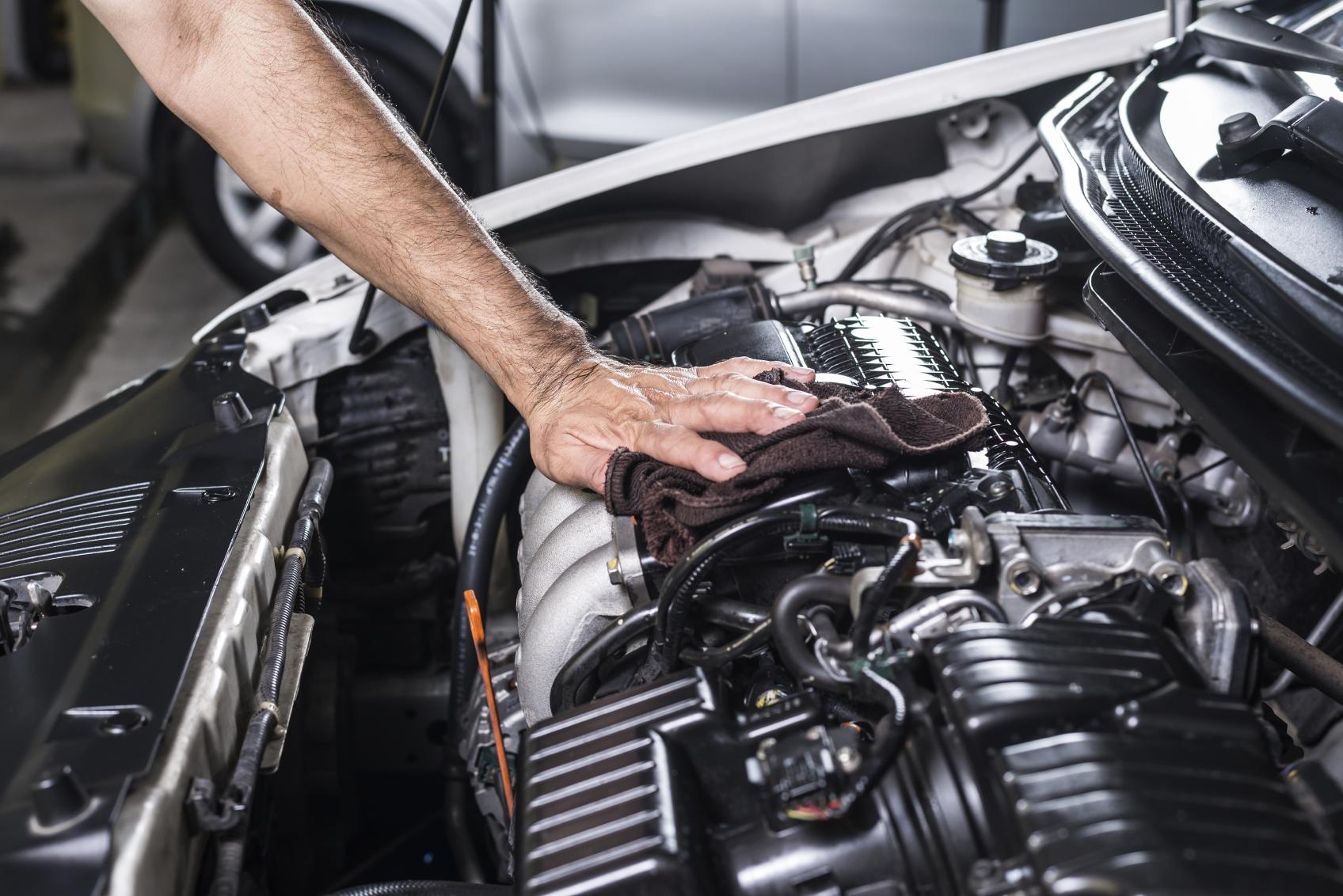 SMART
SOLUTIONS
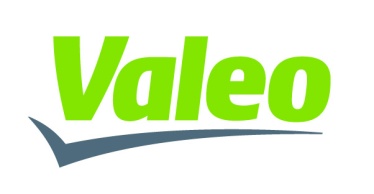 NEW STARTERS
& ALTERNATORS
Smart core-free solutions to make 
Distributors’ and workshops’ life easier
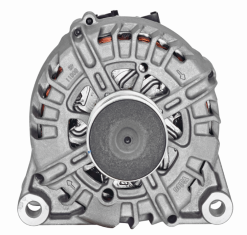 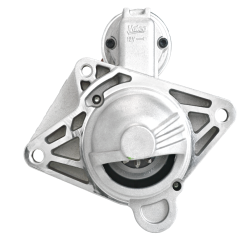 53%
coverage of European parc

+14pts by Q1 2019
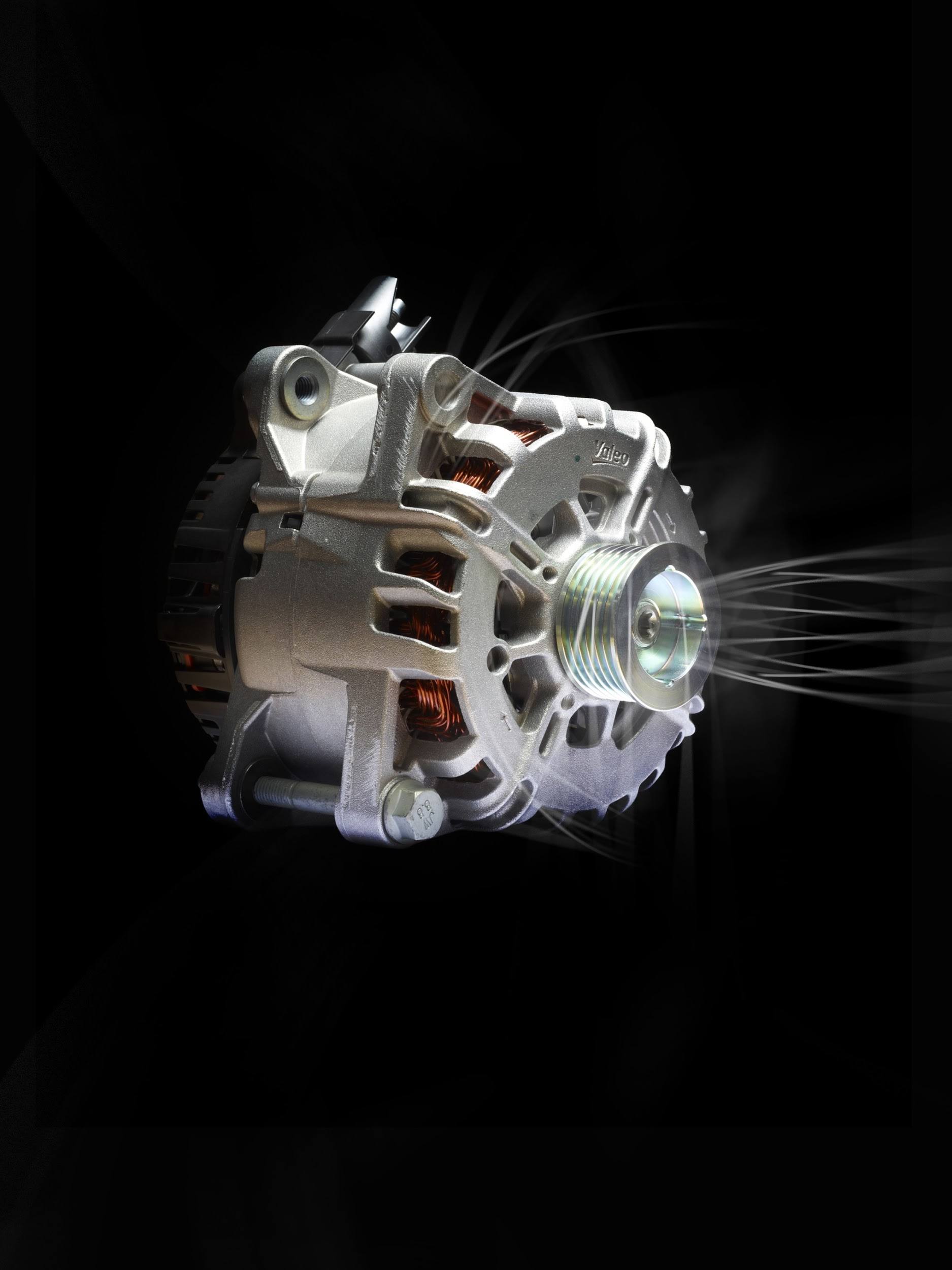 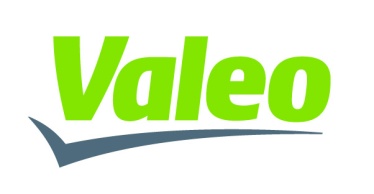 ROTATING
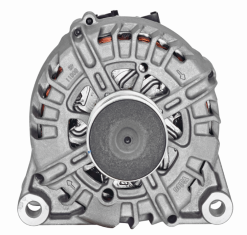 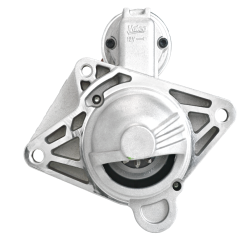 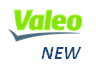 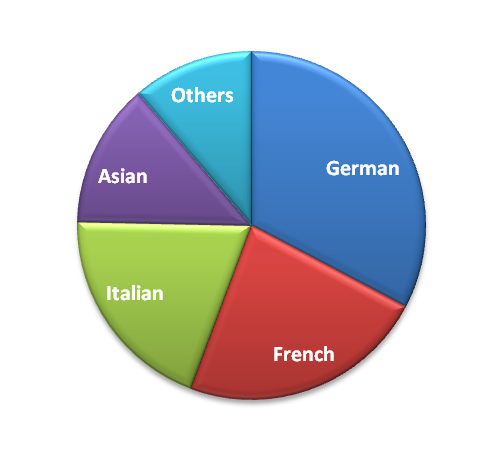 Share of Valeo sales per car manufacturer origin
1 300 P/N
already available

+200 P/N*
Available before end of Q1 2019
+60%
sales growth in 2018
[Speaker Notes: Why is Valeo a legitimate player for the aftermarket solution in this range?
Legitimacy via technology or beacause leader or because OE adquisitions
Market share OE or growth OE
Innovation OE/IAM
Quality references (awards)
Integration in Valeo Group strategy (smart, green solutions...)
Product regognition IAM or OE]
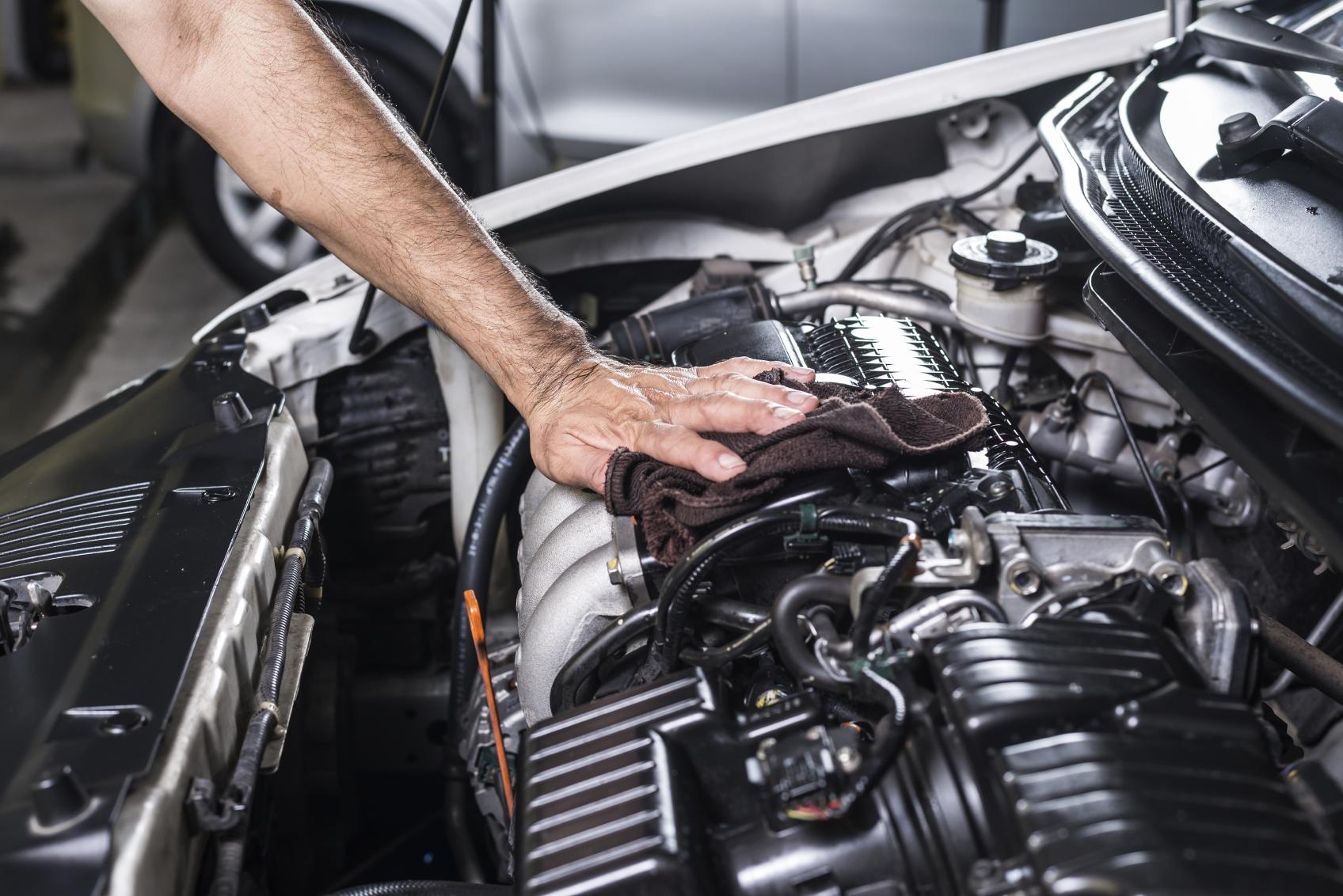 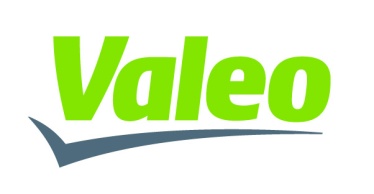 STARTERS & ALTERNATORS
LEGITIMATE POSITIONING
Worldwide leader and innovator 
in Electrical Systems
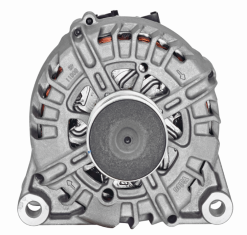 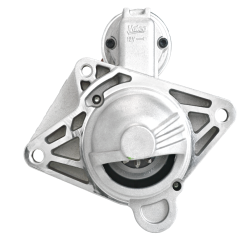 RECOGNIZED EXPERT in  Electrical Systems
Since 1923
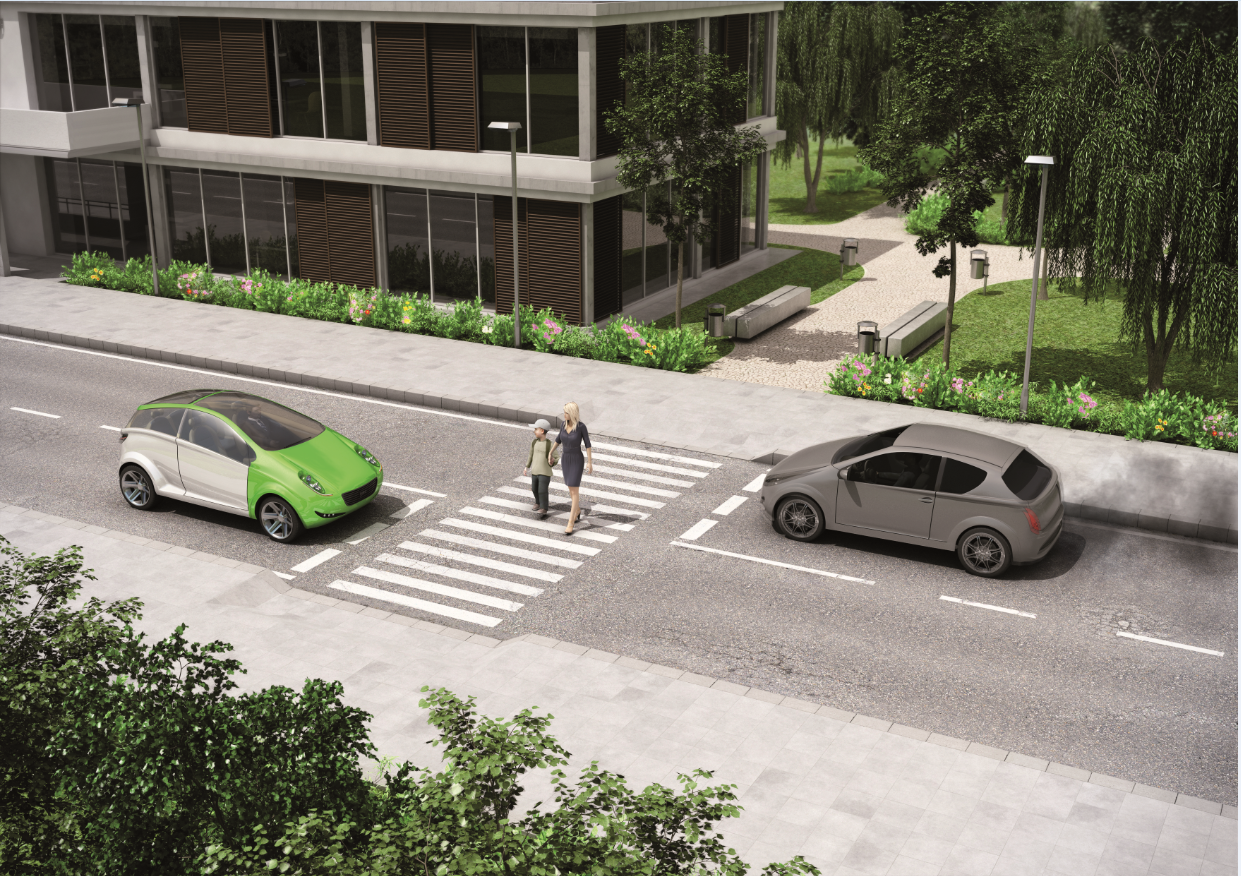 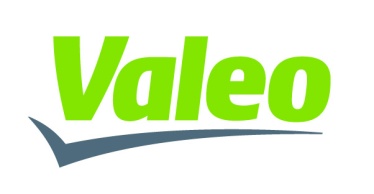 ROTATING
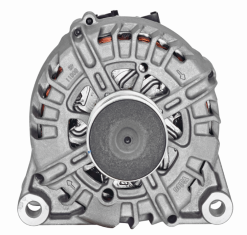 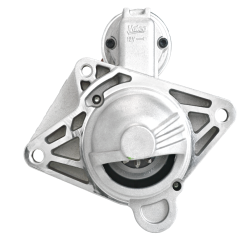 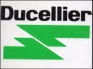 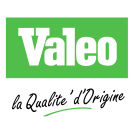 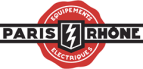 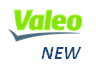 Valeo produces 200 000
Starters & Alternators 
every day
O.E. partner of all major car manufacturers

#1 Worldwide
Leader in 
48 Volts electrification
INNOVATION

Unique  O.E. supplier of both Stop&Start technologies
(iStARS and Restarter)
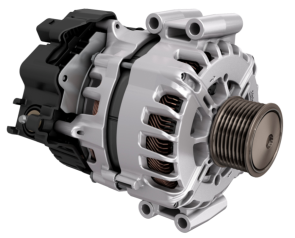 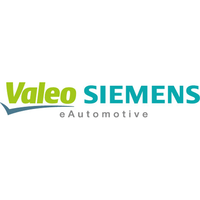 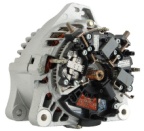 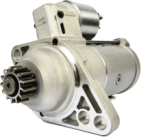 [Speaker Notes: Why is Valeo a legitimate player for the aftermarket solution in this range?
Legitimacy via technology or beacause leader or because OE adquisitions
Market share OE or growth OE
Innovation OE/IAM
Quality references (awards)
Integration in Valeo Group strategy (smart, green solutions...)
Product regognition IAM or OE]
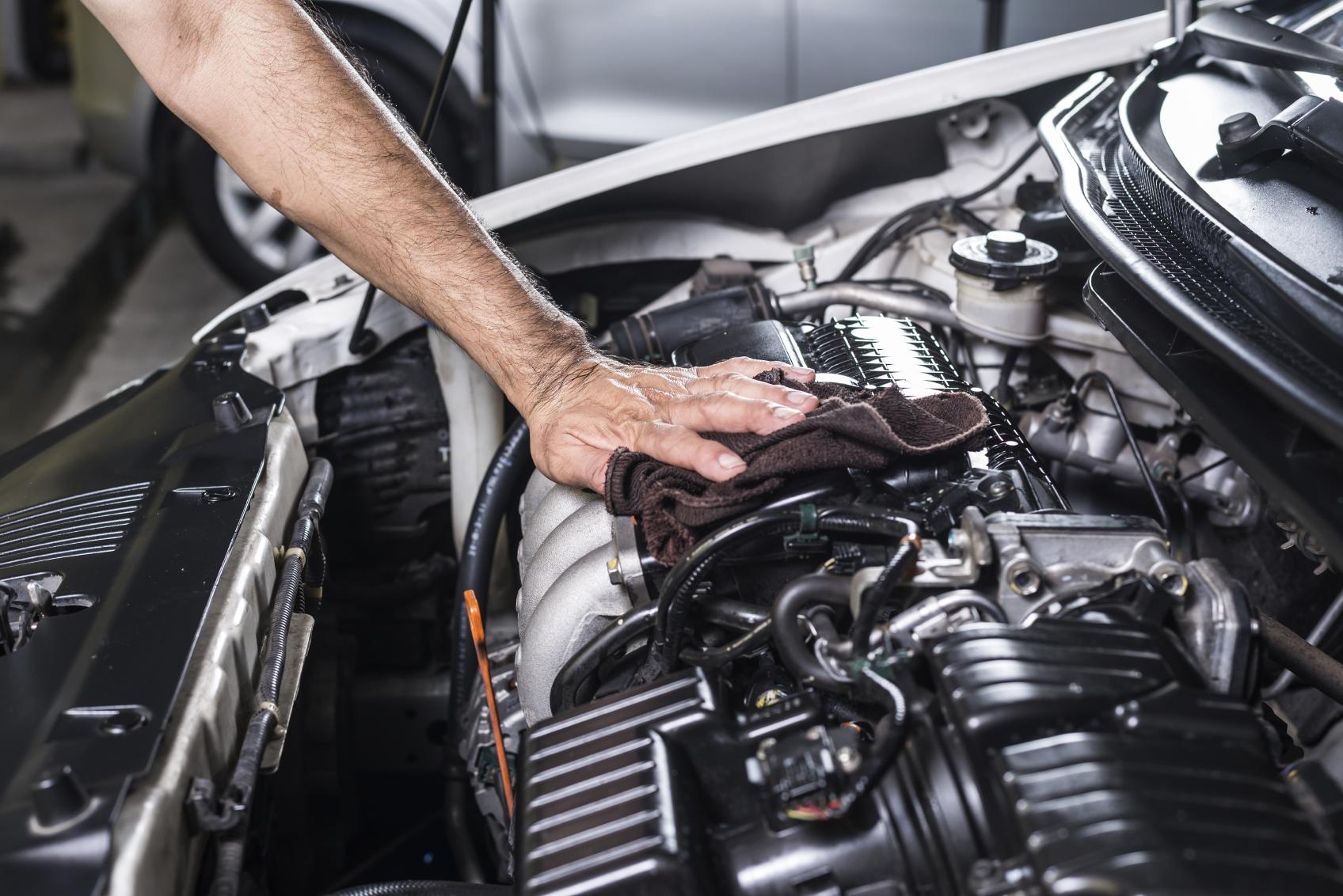 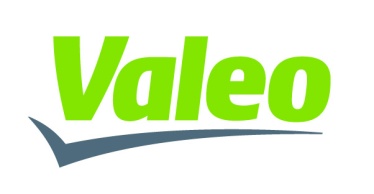 STARTERS & ALTERNATORS 
WHY CHOOSE VALEO?
The perfect range to address the newest technologies on the market
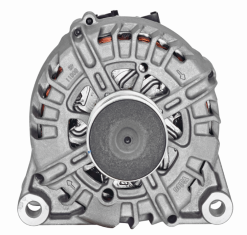 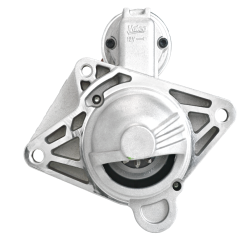 Simple

Competitive ”surcharge free” offer
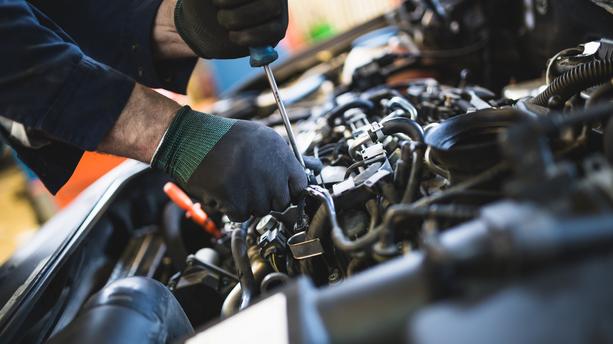 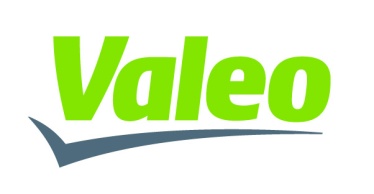 ROTATING
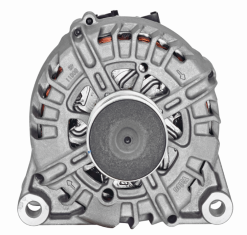 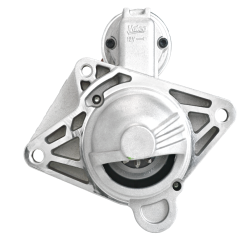 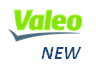 Tech’Care
Experts and Advanced Hotline
Large offer addressing 
fast moving vehicles 
and 
newest technologies
Best-in-Class Quality

100%
O.E. specifications
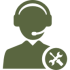 [Speaker Notes: Why is Valeo a legitimate player for the aftermarket solution in this range?
Legitimacy via technology or beacause leader or because OE adquisitions
Market share OE or growth OE
Innovation OE/IAM
Quality references (awards)
Integration in Valeo Group strategy (smart, green solutions...)
Product regognition IAM or OE]
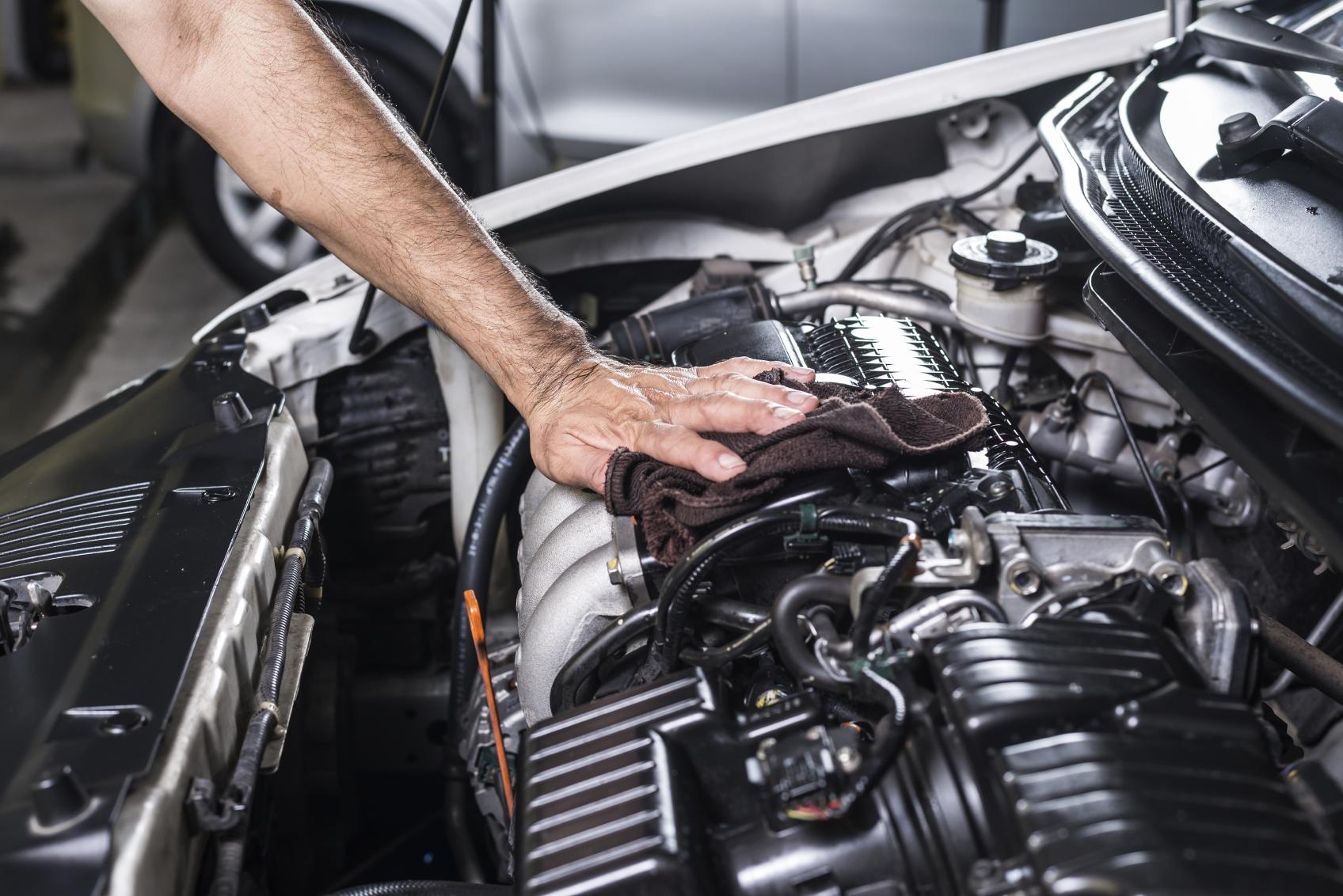 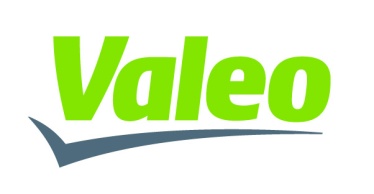 STARTERS & ALTERNATORS 
GROWTH OPPORTUNITIES
Develop your business in the most simple way: with Valeo Service
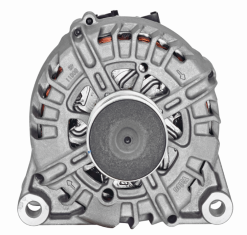 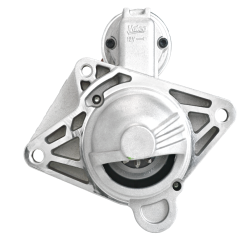 z
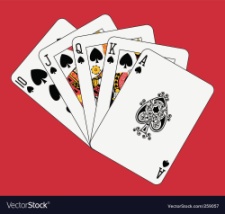 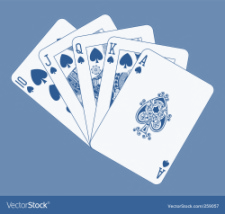 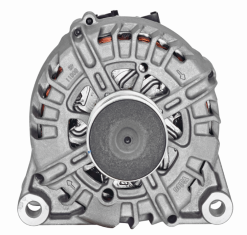 THE ESSENTIALS
CHOOSE THE RIGHT CARDS
STOP&START CARDS
MAKE A DIFFERENCE WITH VALEO
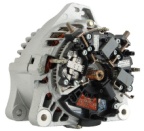 i-StARS
Valeo is the pionnier and the leader of stop & start solutions
Plug & Play technology
z
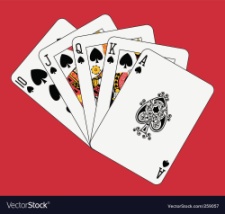 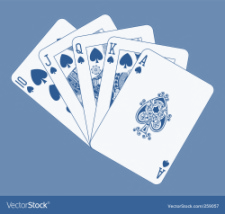 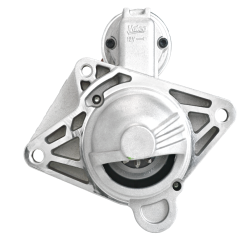 THE ESSENTIALS
CHOOSE THE RIGHT CARDS
STOP&START CARDS
MAKE A DIFFERENCE WITH VALEO
ReStart 
Easy fitting in the engine environment.
Designed with reinforced components for 10 times more lifetime compared to a conventional starter
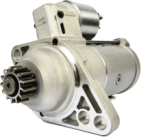